«Нажить много денег   - храбрость, сохранить их                –мудрость, а умело расходовать        – искусство».(Бертольд Авербах)
СЕМЕЙНАЯ ЭКОНОМИКА
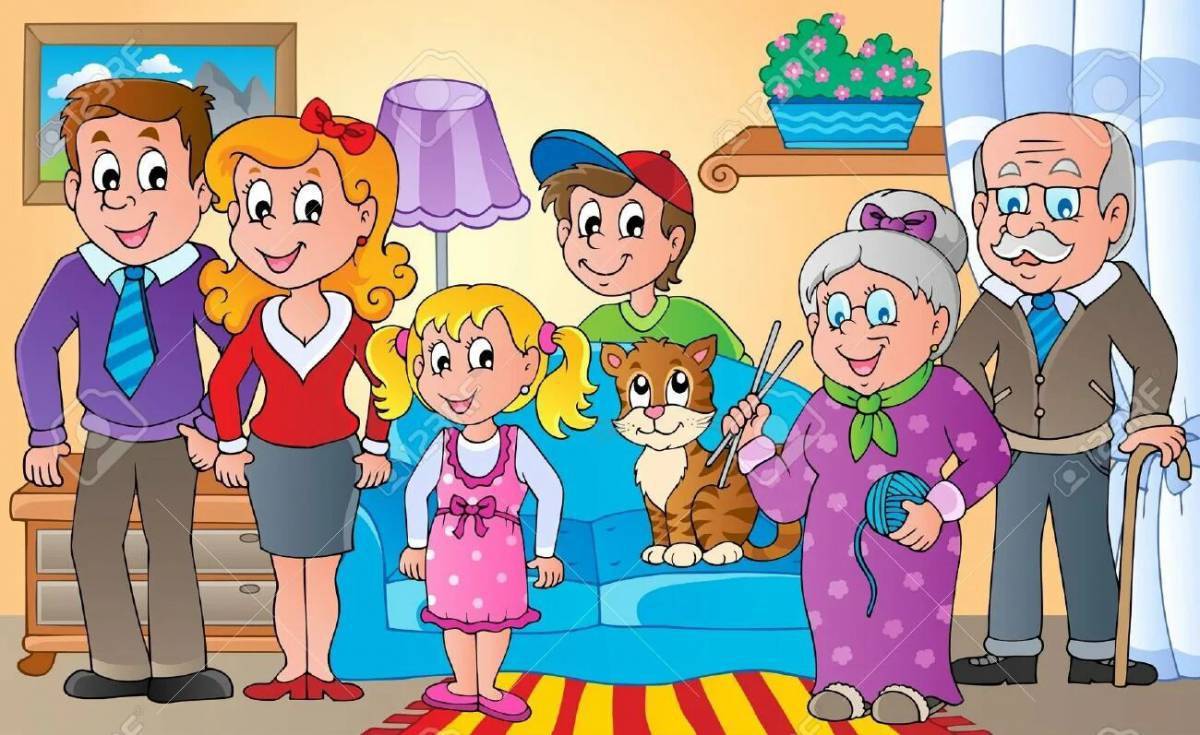 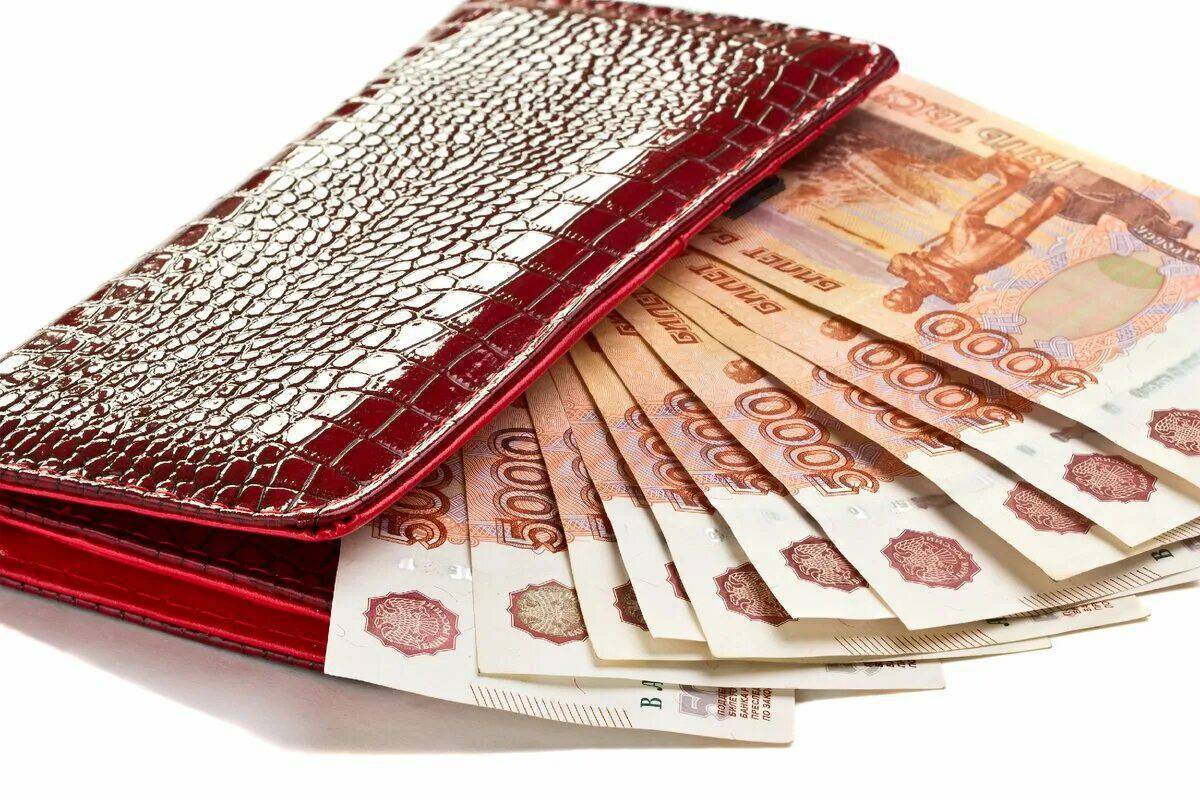 ЦЕЛЬ: повторить и обобщить знания по теме с целью создания благоприятной обстановки в семье.
ЗАДАЧИ:
Вспомнить основные понятия по теме;
Применить эти знания при решении задач по составлению семейного бюджета;
Взаимодействовать друг с другом как члены семьи, поддерживая и помогая друг другу.
Какие функции у семьи?
Семья воспитывает жителей страны
Семья играет регулирующую и стабилизирующую роль
Семья выполняет коммуникативную функцию
Семья выполняет экономическую роль (удовлетворение насущных потребностей человека)
Какие потребности удовлетворяет семья?
Практическая работа
семья  Богатовых  - анализ и расчет семейного   бюджета 

семья Здоровейкиных –  составление потребительского портрета товара и разгадывание кроссворда

семья Мамонтовых – значение традиций семьи в формировании бюджета семьи
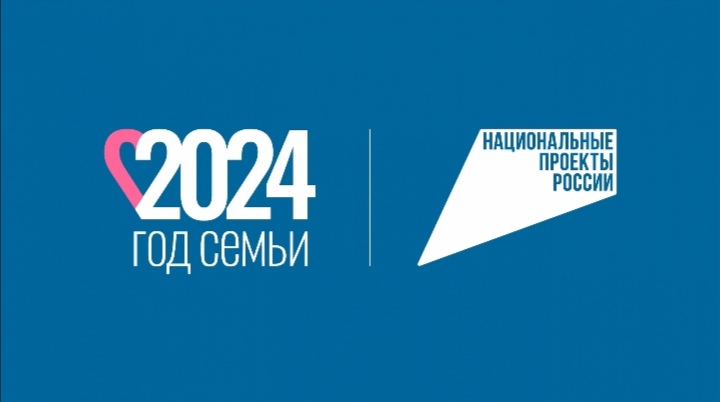 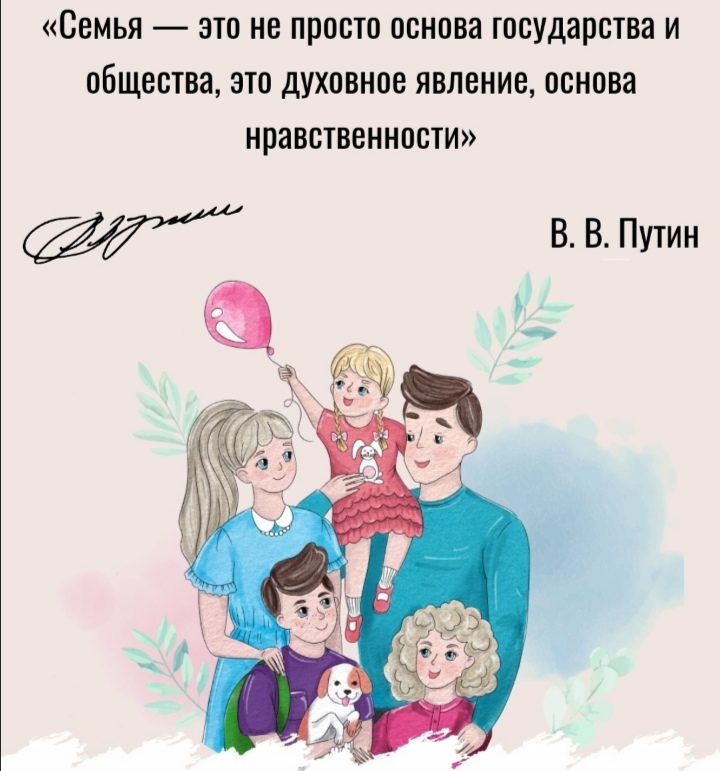 Терпенье и труд всё перетрут
                        (народная пословица)
СПАСИБО